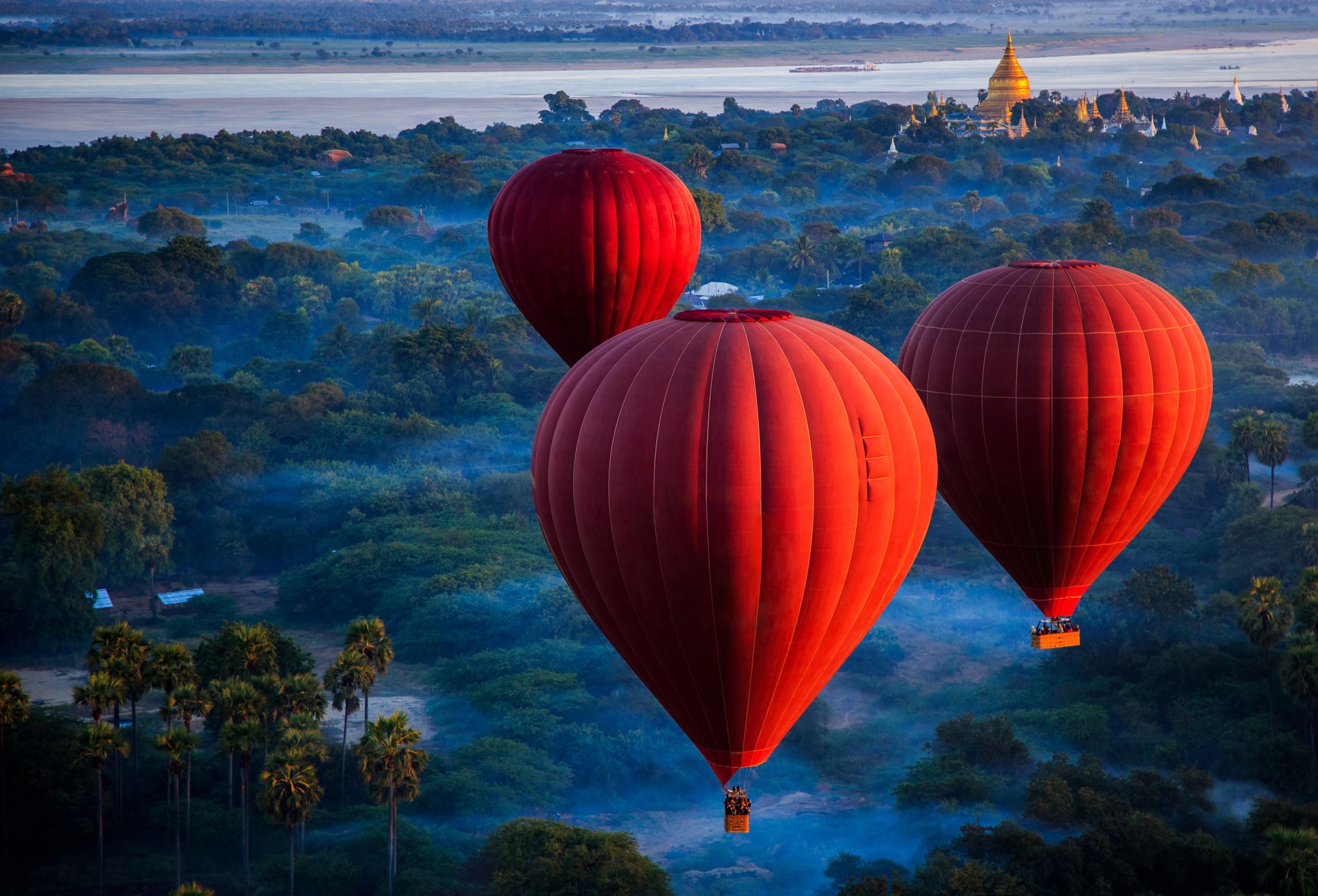 «Переработка на таможенной территории»
«Быть или не быть – вот в чем вопрос»
Таможенная процедура переработки на таможенной территории - таможенная процедура, применяемая в отношении иностранных товаров, в соответствии с которой с такими товарами совершаются операции по переработке на таможенной территории Союза в целях получения продуктов их переработки, предназначенных для последующего вывоза с таможенной территории Союза, без уплаты в отношении таких иностранных товаров ввозных таможенных пошлин, налогов, специальных, антидемпинговых, компенсационных пошлин при соблюдении условий помещения товаров под эту таможенную процедуру и их использования в соответствии с такой таможенной процедурой (Статья 163 Таможенного кодекса ЕАЭС)
Без подтверждения соответствия  (от автора)
Что такое переработка на таможенной территории?
Экономический смысл от применения процедуры
«Процедура позволяет развивать отечественную сферу переработки товаров за счет усиления интеграции национальной экономики в мировую. Использование данной процедуры оптимизирует суммы уплачиваемых таможенных платежей при ввозе в страну товаров в целях их переработки и при вывозе из нее уже переработанных товаров. Это позволяет в том числе и транснациональным корпорациям размещать в России свои предприятия, являющиеся элементом в цепочке единого производственного процесса, а также размещать свои заказы на производство готовой продукции. Развитие сферы переработки, в свою очередь, создает в стране дополнительные рабочие места, увеличивает налоговые поступления в бюджет и приводит к росту ВВП за счет прироста созданной в стране добавленной стоимости».
Мифы и бытующие мнения  в практике использования процедуры!
Статистика применения процедуры (на 1 июля 2019 года)
И так в чем же суть?
«...В военном деле нет мелочей, которыми можно было бы пренебречь, и, разрабатывая стратегический план военных действий, необходимо обращать внимание на всё, что может иметь хоть какое-нибудь влияние на их исход».
Лихачёв И.Ф.
Законодательные основы применения таможенной процедуры переработка на таможенной территории
1. Глава 24 Таможенного кодекса ЕАЭС.
2. Глава 21 Федерального закона от 03.08.2018 N 289-ФЗ «О таможенном регулировании в Российской Федерации и о внесении изменений в отдельные законодательные акты Российской Федерации» (далее – 289-ФЗ).
3. Приказ ФТС РФ от 14.03.2011 N 532 «Об утверждении Порядка осуществления таможенными органами действий, связанных с выдачей разрешения на переработку товаров на таможенной территории, а также порядка отзыва и порядка аннулирования разрешения на переработку товаров на таможенной территории».
4. "Методические рекомендации по алгоритму действий участника внешнеэкономической деятельности по получению в таможенном органе разрешения на переработку товаров на таможенной территории"
ЖДЕМ!!!
На рассмотрении приказ Минфина России «Об утверждении Порядка выдачи разрешений на переработку товаров на таможенной территории, передачи разрешений на переработку товаров на таможенной территории иному лицу, отзыва, аннулирования разрешений на переработку товаров на таможенной территории и восстановления действия разрешений на переработку товаров на таможенной территории, формы заявления на переработку товаров на таможенной территории и порядка ее заполнения, формы разрешения на переработку товаров на таможенной территории и порядка ее заполнения, формы передачи разрешения на переработку товаров на таможенной территории иному лицу, формы заявления о внесении изменений в разрешение на переработку товаров на таможенной территории, формы отказа таможенного органа во внесении изменений в разрешение на переработку товаров на таможенной территории».
ПАСПОРТ НАЦИОНАЛЬНОГО ПРОЕКТА (ПРОГРАММЫ) «МЕЖДУНАРОДНАЯ КООПЕРАЦИЯ И ЭКСПОРТ»4.5. Федеральный проект "Системные меры развития международной кооперации и экспорта»1.1. Реализован первый пакет комплекса мер для сокращения административных процедур и барьеров в сфере международной торговли, в рамках которого в том числе    30 июня 2019 года
Операции по переработке на таможенной территории Союза включают в себя:
1) переработку или обработку товаров;
2) изготовление товаров, включая монтаж, сборку, разборку и подгонку;
3) ремонт товаров, включая их восстановление, замену составных частей, модернизацию;
4) использование товаров, которые содействуют производству продуктов переработки или облегчают его, даже если эти товары полностью или частично потребляются в процессе переработки. Данная операция должна быть совершена одновременно с одной из операций, указанных в подпунктах 1 – 3.
(статья 166 ТК ЕАЭС)
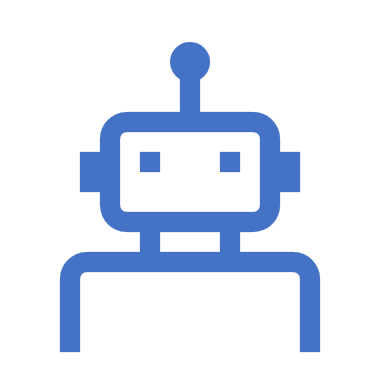 Переработка на таможенной территории не может быть применена в отношении таких операций как:
1) операции по обеспечению сохранности товаров при подготовке их к продаже и перевозке (транспортировке), в том числе упаковка, расфасовка и сортировка товаров, при которых товары не теряют своих индивидуальных характеристик;
2) получение приплода, выращивание и откорм животных, включая птиц, рыб, а также выращивание ракообразных и моллюсков;
3) выращивание деревьев и иных растений;
4) копирование и размножение информации, аудио- и видеозаписей на любые виды носителей информации;
5) использование иностранных товаров как вспомогательных средств в технологическом процессе (оборудование, станки, приспособления и другое);
6) иные операции, определяемые Комиссией.
(статья 166 ТК ЕАЭС)
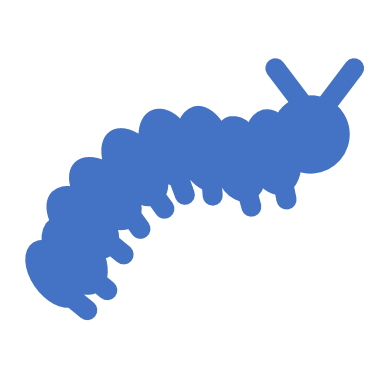 Товары в отношении которых нельзя использовать процедуру переработки на таможенной территории
Срок действия процедуры переработки на таможенной территории:
1. Срок действия таможенной процедуры переработки на таможенной территории устанавливается на основании срока переработки товаров на таможенной территории Союза, определенного в документе об условиях переработки товаров на таможенной территории Союза.
2. Установленный срок действия таможенной процедуры переработки на таможенной территории продлевается по заявлению лица при продлении срока переработки товаров на таможенной территории Союза.
Т.е. определяется предприятием переработчиком, в зависимости от времени, которое ему необходимо для осуществления всех операций, включая логистику!
(статья 165 ТК ЕАЭС)
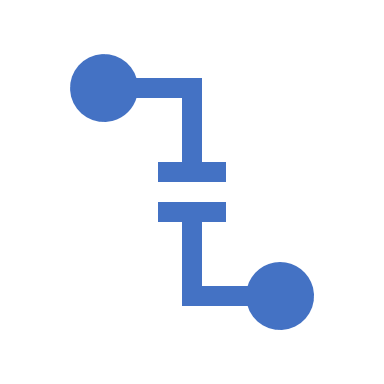 Дополнительно о сроках:
Срок переработки товаров на таможенной территории Союза не может превышать 3 года либо более продолжительный срок, определяемый Комиссией для отдельных категорий товаров. НЕ СОСТАВЛЯЕТ РОВНО ТРИ ГОДА!
Срок переработки товаров на таможенной территории Союза включает в себя:
1) продолжительность производственного процесса переработки товаров;
2) время, необходимое для фактического вывоза с таможенной территории Союза продуктов переработки и совершения таможенных операций, связанных с распоряжением отходами и остатками иностранных товаров.
Срок переработки товаров на таможенной территории Союза исчисляется со дня помещения товаров под таможенную процедуру переработки на таможенной территории, а при таможенном декларировании товаров несколькими партиями - со дня помещения первой партии товаров под таможенную процедуру переработки на таможенной территории.
(статья 168 ТКЕАЭС)
Идентификация!!!
В целях идентификации иностранных товаров в продуктах их переработки могут использоваться следующие способы:
проставление декларантом, лицом, совершающим операции по переработке, или должностными лицами таможенных органов печатей, штампов, нанесение цифровой и другой маркировки на иностранные товары;
подробное описание, фотографирование, изображение в масштабе иностранных товаров;
сопоставление предварительно отобранных проб и (или) образцов иностранных товаров и продуктов их переработки;
использование имеющейся маркировки товаров, в том числе в виде серийных номеров;
иные способы, которые могут быть применены исходя из характера товаров и совершаемых операций по переработке на таможенной территории Союза, в том числе путем исследования представленных документов, содержащих подробные сведения об использовании иностранных товаров в технологическом процессе совершения операций по переработке на таможенной территории Союза, а также о технологии производства продуктов переработки, или путем проведения таможенного контроля во время совершения операций по переработке на таможенной территории Союза.
(статья 167 Таможенного кодекса ЕАЭС)
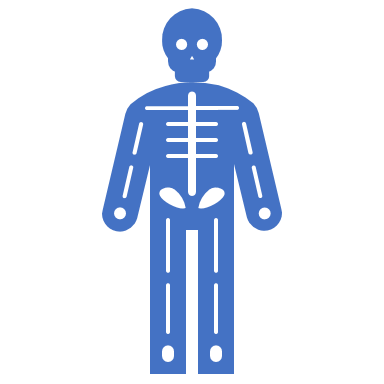 Идентификация!!!!!
Для идентификации иностранных товаров в продуктах их переработки  декларантом могут быть предоставлены в таможенный орган, осуществляющий контроль за использованием таможенной процедуры переработки на таможенной территории, документы производственного, бухгалтерского и налогового учета при условии, что в них содержатся сведения об использовании иностранных товаров, помещенных под таможенную процедуру переработки на таможенной территории, в технологическом процессе совершения операций по изготовлению продуктов переработки.
(пункт 4 статьи 124 289-ФЗ)
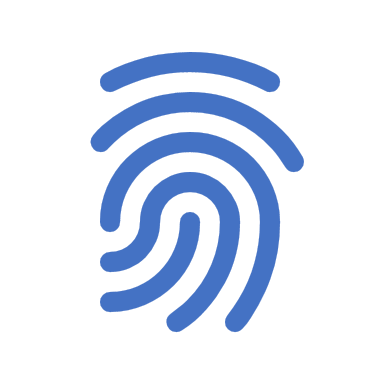 Что такое документальная идентификация и как обеспечить прослеживаемость?
ОТХОДЫ!!!!!
Отходы, образовавшиеся в результате операций по переработке на таможенной территории Союза, подлежат помещению под таможенные процедуры, предусмотренные настоящим Кодексом, за исключением случаев, когда указанные отходы в соответствии с законодательством государств-членов признаны непригодными для их дальнейшего коммерческого использования либо такие отходы в соответствии с законодательством государств-членов подлежат захоронению, обезвреживанию, утилизации или уничтожению иным способом.
(статья 170 ТК ЕАЭС)
ОТХОДЫ!!!!!
Обеспечение уплаты таможенных пошлин, налогов:
Общие условия обеспечения исполнения обязанности по уплате таможенных пошлин, налогов.
Исполнение обязанности по уплате таможенных пошлин, налогов обеспечивается в случаях, предусмотренных статьями 58, 120 - 122, 143, 177 и 304 ТК ЕАЭС, если иное не установлено в соответствии с указанными статьями.
Законодательством государств-членов могут устанавливаться иные случаи, когда обеспечивается исполнение обязанности по уплате таможенных пошлин, налогов.
(статья 62 Таможенного кодекса ЕАЭС)
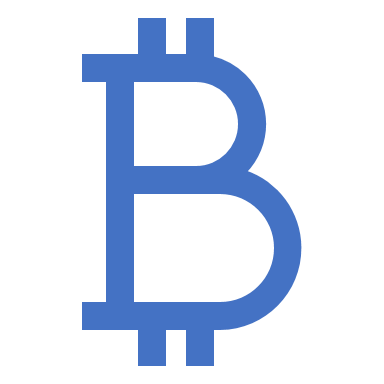 Обеспечение уплаты – когда требуется? (Таможенный кодекс ЕАЭС)
Лайфхаки таможенного оформления в соответствии с процедурой:
Бочка дегтя в бочке с медом!
Учет товаров при применении таможенной процедуры переработка на таможенной территории
Статья 133 289 – ФЗ  Учет товаров при применении таможенной процедуры переработки на таможенной территории. Отчетность о применении таможенной процедуры переработки на таможенной территории
6. Лицо, получившее разрешение на переработку товаров на таможенной территории, в течение установленного в разрешении на переработку товаров на таможенной территории срока переработки товаров не реже одного раза в три календарных месяца с даты помещения иностранных товаров (первой партии таких товаров) под таможенную процедуру переработки на таможенной территории до завершения действия этой таможенной процедуры представляет в таможенный орган, осуществляющий таможенный контроль за соблюдением условий помещения товаров под таможенную процедуру переработки на таможенной территории и условий использования товаров в соответствии с такой таможенной процедурой, отчетность, содержащую сведения о выполнении условий помещения иностранных товаров под таможенную процедуру переработки на таможенной территории и их использования в соответствии с такой таможенной процедурой.
8. Отчетность об окончательной выверке количества продуктов переработки, отходов и остатков представляется в таможенный орган не позднее тридцати календарных дней со дня окончания срока действия таможенной процедуры переработки на таможенной территории.
Учет товаров при применении таможенной процедуры переработка на таможенной территории
Отчетность при применении таможенной процедуры переработка на таможенной территории
Приказ Федеральной таможенной службы от 13 апреля 2011 г. N 778 "Об утверждении форм отчетности, представляемой в таможенный орган при применении таможенных процедур переработки на таможенной территории, для внутреннего потребления и вне таможенной территории" (с изменениями и дополнениями).
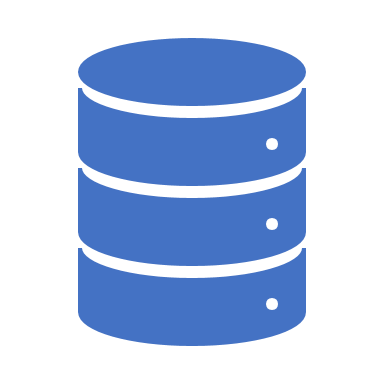 Нет ничего невозможного!
«Секрет того, чтобы добиться чего-то, — начать. Секрет того, чтобы начать, заключается в том, чтобы разбить сложное и неподъёмное задание на маленькие и простые задачки и приступить к решению первой из них».
Марк Твен
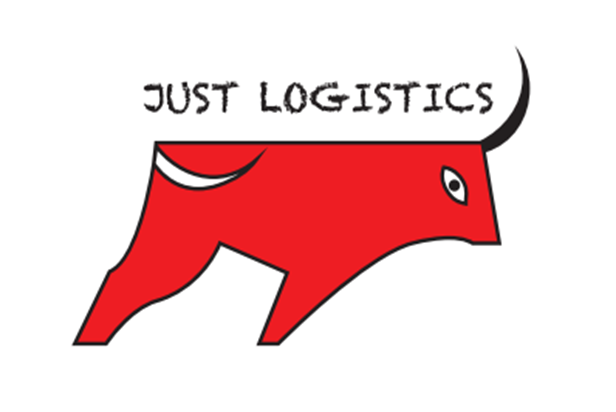 Людмила Теселкина
Будьте с нами, чтобы побеждать!
© 2019, ООО "Консалтинговое агентство "Just Logistics"Все права защищены. Ни одна часть этого документа не может быть воспроизведена или передана  каким-либо образом, электронным, механическим, методом фотокопирования, записи или как-то ещё без письменного разрешения ООО "Консалтинговое агентство "Just Logistics".